MEVSİMLİK TÖRENLER
Prof. Dr. Sevin Arslan
NEVRUZ KUTLAMALARI
Nevruz, Türk dünyasında, ortak kültürel değer olması yönüyle önemli bir yere sahip olup Türklük dünyasında ve Anadolu’da ortak inanmalarla, ortak heyecanlarla yüzyıllardır Türk kültürüne özgü özelliklerle kutlanılmaktadır.
Çeşitli kültürlerde mevsim değişiklikleri törenlerle kutlanır. İslamiyet öncesi Türk kültüründe bahar bayramı yapılarak kıştan sonra canlanan doğanın sevinçle karşılandığını ve şenlikler düzenlendiğini biliyoruz. Tarihin ilk topluluklarından beri ay, mevsim, yıl vb. değişiklikler törenlerle kutlanmaktadır.  Tehlikeli, anlaşılmaz, ürkütücü doğa karşısındaki güçsüz insan , büyüden büyük destek görüyordu. (Fischer, 1985:37).
Taklit, eylem ve toplu katılma doğaya karşı büyüyle korunmadır. (Nutku,1985:171). Bu büyüsel bolluk bereket nitelikli dualar zamanla törene dönüşmüş belli zaman ve kurallara bağlanmıştır. Kültür öğelerinde olan bu arayış ve üretilen düşünceler, inanış ve pratikleri oluşturmuştur. 
	Ritüel törenlerin kökeni avcılık törenlerine kadar götürebiliriz. Avın verimli geçmesi için büyüden medet uman ilkel insan av sonunda avladığı avı gezdirerek avının verimli geçmesini, bol olmasını istemiştir. Avcı kültüründen tarım kültürüne geçildiğinde tarımda bolluk, bereket için çeşitli törenler yapılmaya başlamıştır.
Takvimin olmadığı dönemlerde insanlar hayatlarını temel uğraş konularına göre düzenlerlerdi. Bunlar; ekin ekme, bağ bozumu, hasat, koç katımı, baharın gelmesi, tabiatın canlanması vb. gibi olaylardı. (Genç, 1995:15). 
	Bütün milletlerin kültürlerinde görülen yeni yıl törenleri, yaşama biçimlerine, coğrafyalarına, ekonomik yapılarına, inanç yapılarına uygun koşullarda, uygun zamanlarda çeşitli pratiklerle kutlanır. İnanca bağlanan yeni yıl törenleri, Asya ve Ön-Asya toplumlarında benzer iklim ve coğrafya şartlarında zaman, ad ve pratik benzerliğiyle kutlanmıştır. Temel dine dayanan benzer veya ögeler, kültürel bir güç olarak karşımıza çıkar. İnanç, büyü ve miti besler. Mitler toplumdaki değerlerin geriye dönük modellerdir. (Malinowski, 1998:152). 
	Ritüellerde doğa, totemizm kültü, atalar kültüyle karışır. Cajkanoviç, 1973:287).
	Ritüeller doğanın bilinmeyen yönlerini simgeler. (Kostiç, 1972: 6-11)
Hayvancılıkla, tarımla uğraşan topluluklar için kışın bitip baharın gelmesi yapısal, işlevsel ve yeniden dirilişin sembolleşen başlangıcı olan, gece ve gündüzün eşitlendiği, doğanın uyandığı ve dolayısıyla üremenin başlangıcı olarak kabul edilen 21 Mart tarihi pek çok takvimde ve kültürde yılbaşı olarak kabul edilip kutlanmıştır (Çobanoğlu, 2000:34).
	Kuzeydoğu Asya’dan merkezi Avrupa’ya kadar uzanan geniş bir coğrafyada yaşayan Şamanist, Budist, Hıristiyan, Musevi, Müslüman Türk halkları arasında yılbaşı/bahar bayramı bugün de varlığını korumakta ve her yıl coşkuyla kutlanmaktadır. Bu bayram değişik adlarla adlandırılsa da fonksiyonel, anlam ve pratik açılardan bir bütün olarak ortaya çıkmaktadır (Pirverdioğlu, 2002:44).
Kültürel süreçler içinde mitolojik değişmeler olağan ve kaçınılmazdı. Eski Türk dininde yer alan Boz Atlı Yol iyesi (sahibi), Türklerin İslamiyet'in kabulünden sonra, buna çok yakın bir anlam ve görev üstlenmiş olan Hızır’a dönüşmüştür. Hızır’a dönüşürken, her kültürel olguda olduğu gibi, bütünüyle yok olmamış, Hızır’la bütünleşmiştir. Türk kültüründe bu kutlamaların benzer bir kodu olmasaydı, yılbaşı kutlamaları bu şekilde yaygınlaşamazdı. Yılbaşının bu benzer kodu Nevruz ve Hıdrellez’dir.( Oğuz,2007:77-78)
Nevruz sözcüğü Farsça nev (yeni) ve ruz (gün) sözcüklerinin birleşmesinden meydana gelmiş olup yeni gün anlamına gelmektedir. Eski İran takvimine göre yılın ilk günüdür ve güneşin koç burcuna girdiği ilkbaharın başlangıcı sayılan bir gündür.
Kırgızistan’da (Karatayev 1995:229), Özbekistan’da (Muratoğlu 1996:281), Azerbaycan’da (Nerimanoğlu 1995:125), Doğu ve Batı Türkistan’da (Nazar 1996:299), Kırım’da (Özkan 1995:173), Yakutlar’da (Kirişcioğlu 1995:16 ), Balkan Türkleri’nde (Dede 1978:123), Yugoslavya Türkleri’nde (Çay 1991:113-114), Kıbrıs Türkleri’nde (Çay 1991:116) kutlandığını öğreniyoruz. Aynı zamanda Türkiye dışında Azerbaycan, Bulgaristan, Kazakistan, Özbekistan gibi Nevruz geleneğinin yaşandığı coğrafyalarda konuyla ilgili çeşitli çalışmalar yapılıp kitaplar yayınlanmıştır. (Oğuz 1995:19)
Uygarlığın beşiği olan Anadolu; değişik kült, kültür ve inanç sistemlerinin bir sentezidir. Anadolu’da doğanın canlanması için oynanan oyunların tarihleri kesin olmamakla birlikte şubat, mayıs ayları arasına rastlar. Şubat sonlarına doğru karlar eriyince dağlarda, kırlarda çiçekler açmaya başlar. Bunlar bir anlamda ilkbaharın habercisidir. Yeni yılın, yeni yaşamın simgeleridir. Kış bitmiş toprak uyanmaya başlamıştır. Çağlar boyu doğa olaylarını çözemeyen Anadolu insanı diğer kültürlerde olduğu gibi bunları insan üstü varlıklara bağlamıştır. (Karadağ, 1978:58).
Nevruz şenlikleri, geniş bir coğrafyaya yayılmış, çeşitli kültürlerde yer almıştır. Bazı toplumlarda mitolojik kaynağa, bazı toplumlarda dini kaynağa oturtulmaya çalışılmıştır. Eski inanç ve kültürler, yaşayan inançlarla kaynaşarak devam eder. Nevruz’da bazı yörelerde yapılan kabir üstü törenlerinde helva ve bazı yiyeceklerin topluca yenilmesinin kökeni atalar kültüne dayanır. Nevruz, sosyal ve fiziki coğrafyadaki egemen kültürün yüklediği anlama göre şekillenmiştir.
İslamiyet sonrası Anadolu ve Türklük dünyasında nevruzla ilgili yapılan pratiklerden birkaç örnek verelim: Nevruz günü, nevruz sofrası kurulur, “s” harfiyle başlayan yedi çeşit yemek hazırlanır. Nevruz kurbanı kesilir, bereket simgesi kabul edilen Hızır ve İlyas’ın evleri ziyaret etmesi için kapı önüne un serpilir. Nevruz ateşi yakma, ateşin etrafında dönerek çeşitli bütün Anadolu çeşitli adlarla Nevruzu kutlamıştır. Anadolu kültürü tarihteki kült ve  bir sentez oluşturur. Dinler, eski inanç sistemlerine ait bazı kültürleri de içine alır. Nevruz, kökü çok eski bir geleneğinin Anadolu’da yeniden şekillenip günümüzde de şenlik ve kutlama biçiminde sürdürülen bir örneğidir. Doğanın uyanması ateşle kutlanır. Çünkü ateş evreni canlandıran güneşin dünyadaki uzantısıdır.
Nevruz Türk Dünyasının yanı sıra Ortadoğu ve Ön Asya’daki çeşitli milletlerce de yeni yılın başlangıcı ya da bahar bayramı olarak kullanan günün  21 Mart gününün bayram olarak kutlanmasıyla ilgili olarak eski Sümerlerden, Türklerden, Japonlardan, Amerika Kızılderililerinden  İranlılara kadar çeşitli milletlerle  tarihe mal olmuş topluluklarda gelenekler tespit edilmiştir. (Çay,1005: 5). Nevruz çeşitli efsanelerle örtülerek çok değişik biçimler almıştır. Nevruz Güneşin koç burcuna girdiği, Tanrının evreni ve insanı yarattığı gün olarak da yorumlanır. İslamiyet öncesi bahar kutlamalarını yapan Türkler bu kutlamaları Nevruz adıyla daha sonra dasürdürmüşlerdir. Anadolu’da kutlanan Nevruz şenliklerinin biçimlenmesinde eski Türk bahar bayramları ve Anadolu’da kutlanan eski bahar şenliklerinin etkisi olmuştur.
Anadolu’da Türkmenler Nevruzu,  Eski Martın Dokuzu ve Sultan Nevruz olarak adlandırmaktadırlar. Nevruz Tahtacı Türkmenlerinde 22-23 Martta  kutlanır. Ölülerin yedirilip içirildiği gün olarak kabul edilir. Burada eski Türk inanç sisteminin atalar kültü kendini göstermektedir. Mezar ziyareti yapılır. Kabir öpülür. Eğlenceler gün ve gece boyu sürer. ( Yetişen, 1951: 365)
	Osmanlı devrinde, sayılı günlerden biri olarak kutlanmış, güneş koç burcuna girdiği anda Nevruziye adı verilen macun veya tatlı yemek adet olmuştu. Müneccimbaşı Nevruz günü padişaha yeni yıl takvimini sunar, aldığı bahşişe “Nevruziye Bahşişi” adı verilirdi. Nevruz dolayısıyla sadrazam padişaha donanmış atlar, silahlar ve pahalı kumaşlar gibi hediyeler verir, bunlara “Nevruziye Pişkeşi” denirdi (Levy,1998:234).
	Nevruz Yörükler arasında kışın bitişi ve bahar bayramının başlangıcı olarak kabuledilir. Nevruzda “Nevruzunuz kutlu, dölünüz hayır ve bereketli olsun” diyerek kutlanır,kurban kesilir. Nevruz, Gaziantep ve çevresinde Sultan Nevruz adıyla kutlanır. Diyarbakır’dahalk nevruzu eğlence ve mesire yerlerine giderek kutlar.
Gaziantep’te 22 Mart gününe “Sultan Navruz” denir. Halk arasındaki inanca göre 21 Marta bağlanan gece Sultan Navruz, belli olmayan bir saatte, batıdan doğuya göç eden güzel bir kızdır. Sultan Navruzun geçtiği saatte uyanık olanların dileklerinin gerçekleşeceğine inanılır. Evdeki bütün kap kacağa su doldurulur, sabaha kadar beklenir. İnanca göre, dilek kabul edilirse sular altına dönüşür.
Kars’ta çeşitli adet ve inanmalarla kutlanır. Tunceli’de  Nevruz baca dizme ve taş dizme adetleriyle kutlanır. Orta Anadolu’da «Mart Dokuzu» adıyla bilinmektedir.
Nevruzu yaşatan Türkistan-Rumeli yayına bakıldığında, yapılan çalışmaların özü itibariyle bölgeseli yerelleştirme ve daha dar bir topluluğa mal ettirme çabalarını içerdiği görülür. Nevruzu yaşamakta olduğu büyük coğrafyadan ve bu coğrafyada yaşama şansı bulduğu diğer kültürlerden soyutlamaya çalışmak, kendiliğinden oluşmuş bölgesel küreselleşmeyi yerelleştirmek olur. Yerelleşen kültür veya mitlerin zaman içinde küresel ve bölgesel etkilerle ortadan kalkabildiği, özellikle Batı kaynaklı yeni kültürel küreselleşme uygulamalarının bu süreci hızlandıracağı dikkatten uzak tutulmamalıdır (Oğuz,2002:ss.88-94).
	Türk dünyasındaki nevruz kutlamaları sırasında yapılan uygulamalara baktığımızda eski kültür, inanış, mit, efsane, gelenek, örf ve âdetlerimizle ilgili yönleri görebiliriz. Türk dünyasındaki nevruz kutlamaları aşağıdaki sıraya göre uygulamaktadır.
a.) Hazırlık Dönemi:
Nevruza hazırlık genel temizlikle başlar. Evlerin etrafı temizlenir, içi ve dışı badanalanır, halılar ve kilimler yıkanır. Aile üyelerine yeni elbise, alınır. Akrabalara hediye alınır. Bayrama birkaç gün kala tatlıların yapımına başlanır. Nevruz ateşi için gerekli ot, çalı ve odun hazırlanır.
b.) Mezarlık Ziyareti:
Nevruz kutlamalarında önemli bir yeri olan bu gelenek, eski Türklerdeki yuğ törenlerinin izlerini taşımaktadır ve bunların devamı niteliğindedir. Eski Türk ve Çin Kaynaklarına göre, kışın veya yazın ölenler için geçici mezar yapılır ve ilkbaharda veya güzün düzenlenen yuğ merasimi (toy) ile ölen kişi toprağa verilirdi. Yuğ törenleri sadece yas yas ayinlerini içermezdi, aynı zamanda çeşitli yarışları, temsili dövüşleri, ölenin kahramanlıklarını anlatan türküleri ve toplu yemeği içerirdi. Azerbaycan, Türkistan ve diğer yörelerde hâlâ nevruzda yapılan bu gelenek, ölmüşlerin mezarını ziyaret etmek, mezar üzerine şeker ve tatlı bırakmak, Yasin okumak, ağıt söyleyip ağlamak, mezarların etrafını temizlemek, bazı yörelerde de mezarlıkta kahve içmek ve yemek yemek gibi etkinliklerle devam etmektedir.
c.) Kır Gezileri:
Toplu şekilde kırlara çıkılarak eğlenceler, şölen ve yarışmalar düzenlenir. Bu gelenek Hun Türklerinde de mevcuttur. Türk dünyasının bazı yörelerinde bu etkinlik Nevruzda gerçekleşmeye devam etse de, diğer yörelerde Hıdrelleze kaymıştır.
d.) Ateşle İlgili Pratikler:
Geniş Türk coğrafyasında kutlanan Nevruz törenlerinin hepsinde ateşle ilgili pratikler bulunmaktadır. Bunlardan en yaygın olanı büyük ateşler yakarak üzerinden atlama ve bu sırada “Ağırlığım, uğurluğum sende kalsın”, “kırmızılığın bana, sarılığım sana” gibi büyüsel duaların edilmesidir
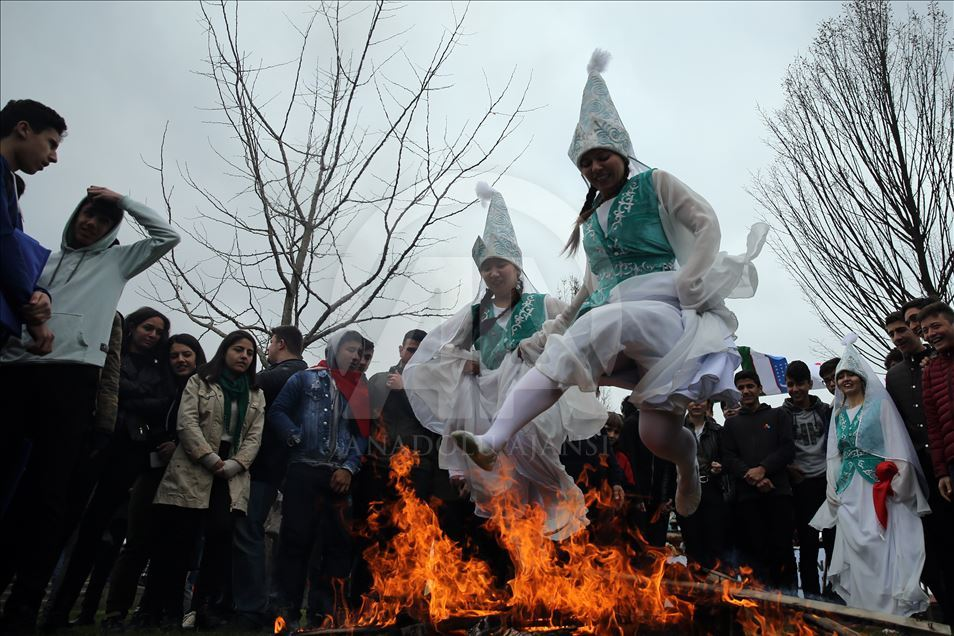 İnanışa göre nevruz ateşinden atlayanlar hastalıklardan arınır ve yıl boyunca hastalanmaz. Bir diğer pratik, hayvanları ateş üzerinden atlatmak veya iki ateş arasından geçirmektir. Nevruz törenlerinde ateşin kullanılması, onun temizleyici, arındırıcı, hastalıkları, kötülükleri ve büyüyü yok edici özelliğinden kaynaklanmaktadır.
e) Su ile İlgili Pratikler:
Sabah erkenden tüm su kaplarındaki suları yenileme, taze su içme ve ev hayvanlarına içirme, eski eşyaları suya atma, birbirinin üzerine su serpme ve su falına bakma şeklinde su ile ilgili pratikler uygulanır. Su kültü, eski Türk inanç sisteminde önemli bir yere sahiptir ve tüm pınarların, dere, ırmak, göl ve denizlerin kendi iyi ruhlarının olduğuna inanılmaktadır. Suyun şifa verici, arındırıcı gücüne inanç, Türk mit, efsane ve destanlarına da yansımıştır.
f) Eğlenceler:
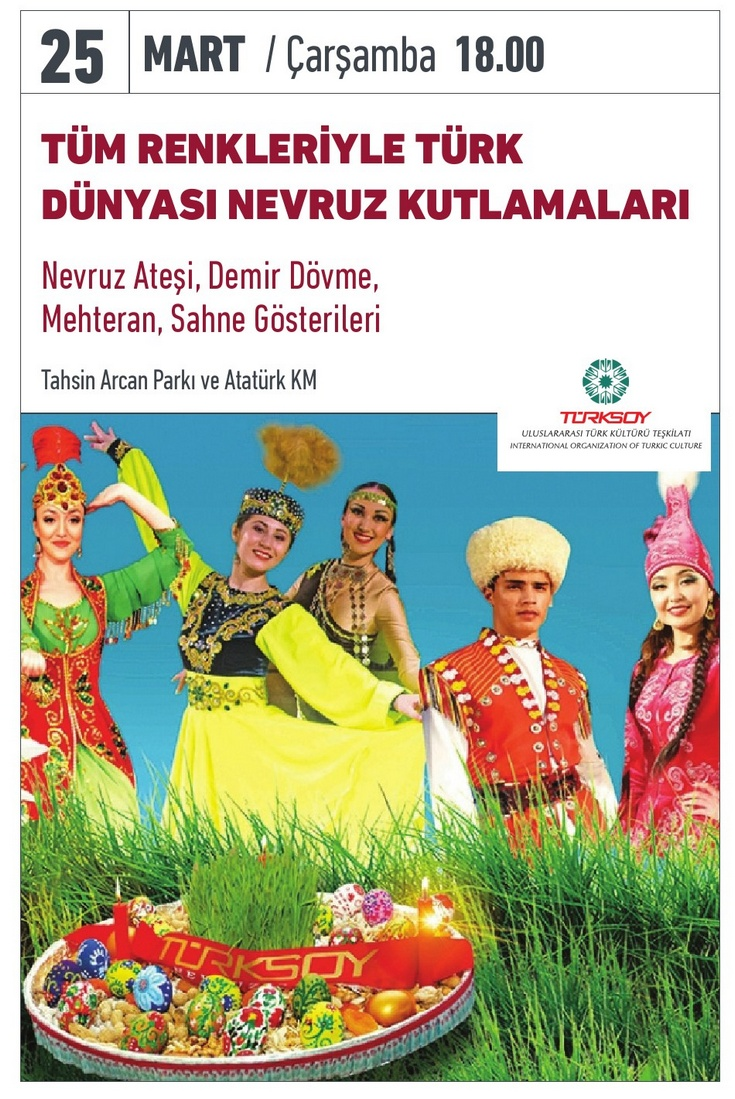 Nevruz kutlamalarında çeşitli yarışlar, gösteriler, seyirlik oyunlar ve müzik yer almaktadır.
g) Yardımlaşma:
Nevruz kutlamalarının en önemli özelliği yardımlaşma, sevgi ve şefkat bayramı olmasıdır. Bayramdan önce fakir, hasta ve zor durumda olan kişilere para, giyecek yardımı yapılır ve bayram günü yapılan bayram aşından pay verilir. Yardımlar sırasında insanları kırmamaya dikkat edilir (Pirverdioğlu, 2002:46-49).
Manisa’nın ünlü “mesir bayramı” da Nevruz günü kutlanan bir bayramdır. Nevruz günü, türlü otlardan ve çiçeklerden alınmış maddelerle yapılmış ve kâğıtlara sarılmış küçük macun parçalarının minareden atılması ve aşağıda toplanmış halkın, şifalı saydığı bu macunları kapışması törenin en önemli kesimi sayılıyor. Manisalılar bu bayramı, rivayete göre ta XVI. Yüzyıldan beri kutlarmış.
Nevruz İnancına Bağlı Adet ve İnanışlar
Anadolu’da nevruz inancına bağlı düşünceler farklı olmakla birlikte geleneksel uygulamalar birbirine benzemektedir. Bu uygulamaları dört ana başlık altında toplayabiliriz.
a) Şifa ve Sağlık İsteğine Yönelik İnanç ve Âdetler:
– Şebinkarahisar’da Nevruz sabahı akarsularda yıkanıldığı takdirde kuvvet ve sağlık kazanılacağına inanılır.
	– Mart ayı içerisinde Anadolu’nun bazı yerlerinde (Nevruzla bağlantılı olarak) görülen bir başka gelenek de “kara çarşamba” dır. Bu günde bir yabani gül ağacı dalı, iki ucu kesilmeden ortadan ikiye ayrılır. Sonra iki ucundan tutularak bastırılır ve bir daire oluşturulur. Daha sonra, başta hastalar olmak üzere herkes bu dairenin içinden geçer. Böylece hastalığın geçeceğine, sıkıntıların yok olacağına inanılır.
	- Edine’de eski hasırlar yakılarak üzerinden atlanır.
b) Bolluk, Bereket, Mal, Mülk ve Uğura Yönelik İnanç ve Âdetler:
– Doğu Anadolu’da Nevruzdan bir gece önce aile reisi, aile bireylerinin sayısı kadar küçük taş toplar. Bunları evin bacasının etrafına dizer. Taşların kimi temsil ettiği önceden belirlenir. Nevruz sabahı taşların altı kontrol edilir. Hangisinin altında kırmızı böcek bulunursa, uğur ona sayılır. Böylece ailenin o uğurlu bireyinden dolayı Tanrı’nın rızkının kendilerine verildiğine, o kişinin evin kaderi üzerinde etkili olacağına inanılır.
	– Orta Anadolu’da Nevruz sabahı erkenden kalkılarak, mezarlar ziyaret edilir, dilekte bulunulur. Dilekte bulunan kişi, mezarlardan birer taş alarak kırka tamamlar. Bir torbaya koyup evine asar ve bir yıl bekler. Dileği kabul olursa taşların kırk bir adet olacağına inanılır. Bir dahaki Nevruzda dilek kabul olsa da olmasa da taşlar alındığı yere konur.
	– Sivas’ta Nevruzda (mart dokuzu) gök gürlerse o yıl ürünün bol olacağına inanılır.
	– Nevruz günü çimenler ne kadar çok çiğnenirse, o kadar çok büyüyeceğine inanılır.
	– Tunceli’de de Nevruz baca dizme ve taş dizme adetleriyle kutlanır.
c.) Kısmet Açma ve Şans İsteğine Yönelik İnanç ve Âdetler:
– Gaziantep’te 22 Mart gününe “Sultan Navrız” denir. Halk arasındaki inanca göre 21 Marta bağlanan gece sultan Navrız, belli olmayan bir saatte, batıdan doğuya göç eden güzel bir kızdır. Sultan Navrızın geçtiği saatte uyanık olanların dileklerinin gerçekleşeceğine inanılır. Evdeki bütün kap kacağa su doldurulur, sabaha kadar beklenir. İnanca göre, dilek kabul edilirse sular altına dönüşür.
	– Birçok yöremizde Nevruz günü gençler dilek dileyip soğuk suya girerler. En az üç kez bütün vücudu suya daldırırlar. Böylece kısmetlerinin açılacağına, dileklerinin gerçekleşeceğine inanılır.
	– Yozgat’ta genç kızlar, gelecek yıl koca evinde çocuk kucakta olalım dileğinde bulunarak çimen veya sebzeleri düğümlerler.
ç) Geleceği Anlama ve Yönlendirme Amacına Yönelik İnanç ve Âdetler:
– Ağrı’da gençler “gıllik” adı verilen, tuzlu hamurdan yapılmış bir çöreğin yarısını yer, hiç su içmeden yatarlar. Rüyada kendilerine su verileceğine ve suyu veren kişiyle evlenileceğine inanılır. Akşamdan kalma çöreğin diğer yarısı da sabahleyin evin damına bırakılır. Az sonra bir karga gelir bu çöreği alır giderse ve kimin damında yerse, dilek tutan kişinin o evin kızı ya da oğlu ile evleneceğine inanılır. Karga herhangi bir evin damına konmamış ve uzaklaşmışsa uzaklardan birisiyle evleneceğine inanılır.
	– Genç kızlar bir evde toplanırlar. Hiç konuşmadan bir çeşmeye giderek su getirirler. Suyu derince bir leğenin içine dökerler. İki iğnenin ucuna iplik ve pamuk sarıp her birini leğenin bir tarafından suya bırakırlar. İki sevgiliyi temsil eden iğneler birbirine yaklaşırsa sevgililerin kavuşacağına uzaklaşırsa kavuşamayacağına inanılır.
	– Uzun kış günlerinin sıkıntısından kurtulmak, yeni yılın sıkıntısız ve iyi olmasını sağlamak amacıyla suya 13 taş atılır, daha önceden çimlendirilen buğdaylar suya bırakılır.
	-Edirne’de, nevruz gecesi iş yapılmaz  ve uyunmaz. Uyunursa bütün yıl o insanın üzerine uyuşukluk çökeceğine, iş yapılırsa işlerin o yıl ters gideceğine inanılır.
SONUÇ İslamiyet Öncesi Nevruz
İslamiyet öncesi Nevruz’un inanç ve pratiklerini şöylece sıralayabiliriz. Nevruz, hayvancılık ve tarıma dayalı toplumlarda üreme ve üretme işlevlidir. Takvim bilgisine dayalı kutlama tarihi vardır. Nevruz, doğayla barışık olma ve onlardan yararlanma dileğine dayanır. Yaratılış ve türeyişe, yeniden doğuş ve doğanın canlandırma inancına ait inanma ve pratikleri vardır. Nevruz ateşinden atlama, günahlardan arınmadır. Ateş kutsanır, doğanın uyanması ateşle kutlanır. Ateş; evreni canlandıran güneşin dünyadaki uzantısıdır. Nevruz ateşi, ritüelin başlamasında önemlidir. Ateş kültü pek çok uygarlıkta aydınlık, kötülükten arınma, temizleyicilik ve bereket – bolluk sembolüdür. Aynı zamanda yakılan büyük ateş toprağın ısınıp uyanması simgesidir. Bahar bayramıdır.
İslamiyet Sonrası Nevruz
Nevruz, İslamiyet sonrası, eski inanç ve pratikleri taşıyarak devam etmiş, yeni kültürde yeni anlamlar kazanmıştır. Nevruz’a İslami olmayan inanç ve pratiklerle, İslamiyet’in kabulü sonrası Anadolu ve Anadolu dışı Türk dünyasında inanılan dini inanışlar ve menkıbelerle kutsal kabul edilip yeni anlamlar yüklenerek İslami kimlik kazandırılmıştır. Bunlardan birkaçını sıralayalım. Allah, yeryüzünü 21 Martta yaratmıştır. Nevruz, Hz. Adem’in çamurdan yoğrulduğu, Adem ve Havva’nın buluştukları, Nuh’un gemisinin karaya vardığı, Yusuf Peygamber’in kuyudan kurtarıldığı, Hz. Musa’nın asasıyla Kızıldeniz’i yardığı gün olarak kabul edilmiştir (Kutlu 1990:109 ). Nevruz, Hz. Muhammed’in peygamber olduğu gün olarak kabul edilmiştir. İslamiyet öncesi, su kültünün Hızır’a, toprak kültünün İlyas’a yüklenmesi tesadüf değildir. Alevi-Bektaşi inanç ve pratiklerinde Nevruz farklı anlamlar kazanmıştır. Birkaç örnek verelim. Nevruz; Hz. Ali’nin doğum günü ve halife olduğu gün, Hz. Ali ile Hz. Fatma’nın evlendikleri gün, Hz. Hasan ve Hz. Hüseyin’in doğduğu gün, Kerbela olayının olduğu gün olarak kabul edilir (Temren 1995:152-155).
Günümüzde Nevruz
Nevruza çeşitli anlamlar yüklenmesi binlerce yıllık süreçte süreklilik kazanmasına neden olmuştur. Günümüzde ilk çıkışı işlevsel olan Nevruz, doğanın çözülebilmesi oranında işlev değiştirerek güncelleşmeğe başlamış ve şenlik şeklini almıştır.
	Orta Asya’dan gelip Anadolu’yu yurt tutan Türkler, göç yollarında kültürleşme yoluyla kültür alışverişinde bulunarak bunları Anadolu’ya taşımışlardır. Taşınan Orta Asya ve göç yolları kültürü yeni yurt Anadolu kültürü ve İslami kültürle yüzyıllar süren kültürleşme sürecinde yoğrularak günümüz kültürünü oluşturmuştur.
b. HIDRELLE TÖRENLERİ
Hıdrellez toplumsal yaşamın kökleşmesini, grup kimliğinin ifade edilmesini, bireysel yeteneklerin sergilenmesini, kültürel mirasın ifade edilmesini ve yeni nesillere aktarılmasını sağlayan karmaşık sosyo-kültürel bir formdur. (Özdemir,1999:31-38)
Hızır ve İlyas adlarından oluşan Hıdrellez, Hızır ve İlyas Peygamberin her yıl buluştuklarına inanılan miladi 6 Mayıs (Rumi 23 Nisan) gününe ve bu günde yapılan geleneksel bayrama verilen ad. Hıdırellez, Hızır peygamberi çağrıştırdığı için, genellikle bolluk ve bereketi simgeleyen su ve yeşillik kavramının öne çıktığı,  ağacın ve meyvenin çokça bulunduğu gün; bazen de Türbelerin çevresinde yapılan geleneksel törenlerdir. Daha çok Batı Türk dünyasında kutlanmaktadır. Hızır ve İlyas adlarının halk ağzında aldığı şekilden oluşan hıdrellez törenleri, İslam öncesine kadar uzanmaktadır. Hz. Hızır yeni bir hayatın ve bereketin kaynağı olduğuna dair inançlara ilk defa Sümerlerin Gilgameş Destanında rastlanmaktadır.  Oradan Yahudilere ve nihayet Türklere intikal eden bu efsanevi inançlar, Türk halkından ve İslamiyet'ten  de bazı öğeler almak suretiyle devam edegelmiştir.
Hıdrellez bahar bayramı niteliğinde kutlanan mevsimlik bayramlarımızdandır. Türk kültürü içinde canlılığını koruyan geleneklerden biri de Hıdrellez dir. Hıdrellez geleneği, bir bayram olarak bütün Türk milletinin topluca katıldığı, kutladığı, bir takım töreleri yerine getirdiği bir bahar bayramıdır. Bu tarih kışın bitişi yazın başlangıcı, yılbaşı olarak kabul edilir.
	Çağlar boyu süregelip zengin kültür değerlerinin oluştuğu Hıdrellez, çeşitli adlarla kutlanmaktadır. Hıdrellez Anadolu’da Hıdrellez, Dobruca’ya yerleşmiş bulunan Kırım Türkleri arasında Tepreş, Makedonya da Ederlez, Edirlez, Hıdırles gibi adlarla bilinmektedir.
Hıdrellez Hızır ve İlyas peygamberin yılda bir kere bir araya geldikleri    gündür; ancak bu beraberlikte ismi yaşatılmasına rağmen İlyas’ın şahsiyeti tamamıyla silinerek Hızır motifi öne çıkarılmıştır. Bundan dolayı Hıdrellez Bayramında icra edilen bütün merasimler Hızır ile ilgilidir. Bundan dolayı Hıdrellez Bayramında icra edilen bütün merasimler Hızır ile ilgilidir. İslam öncesi üç büyük kültürün hakim olduğu alanlarda bu yaz bayram vesilesiyle kültleri kutlanan insanüstü varlıkların daha ziyade Hızır’ın şahsiyetine uygun düşmesi ve onun bütünleşmesidir. (Ocak, 1998: 313).
Halk arasında Hızır’a yüklenen çeşitli işlevler, yüzyıllardır sözlü ve yazılı ürünlerde (efsane, destan, masal, menkıbe, şiir, vb.) karşımıza çıkar. Hızır’ın sahip olduğu nitelikler insanlara şifa, sağlık, uğur getirdiği tabiattaki diriliş, uyanış ve canlılığın insana yansıması şeklinde ortaya çıkar. Hızır ile ilgili inanmalar efsane menkıbe ve benzeri şekillerle hemen her gün artarak yayılmakta ve sürekliliğini devam ettirmektedir. Hıdrellez adıyla yapılan törenlerde O’na atfedilen bir çok nitelik, eski dönemlerin sosyal ve dinî hayatının İslâmî yapı ile tekrar şekillenerek yeni bir oluşum ortaya çıkardığı görülmektedir.(Yücel, 2002:35-38)
Türk dünyasında Hıdrellez etrafında oluşturulan gelenekler, inançlar, törenler bir bakıma Sultan Nevruz ve diğer baharı karşılama gelenek ve törenleri ile karıştırılmıştır. Türklerdeki bahar törenleri bir veya bir kaç önemli gün üzerinde yoğunlaşmış ve yapılan törenler o günün etrafında toplanmıştır. Bu bakımdan Nevruz, Hıdırellez veya diğer bahar törenlerinin tamamını herhangi birinin kutlanması sırasında görmek mümkündür. 
Orta Asya Türk kültüründe Totemizm ve  Şamanizme bağlı temsili karakter taşıyan şölen, gibi köklü ve sistemli ziyafetler vardır.  Hıdrellezde «Kazan kurma» adı verilen toplu yemek bunun günümüze uzantısıdır.
Halk arasında kutlanan takvime göre eskiden yıl ikiye ayrılmaktadır: 6 Mayıstan 8 Kasıma kadar olan süre «Hızır Günleri» adıyla yaz mevsimini, 8 Kasımdan 6 Mayısa kadar olan süre ise «Kasım Günleri» adıyla kış mevsimini oluşturmaktadır. Bu yüzden 6 Mayıs günü kış mevsiminin bitip sıcak yaz günlerinin başladığı anlamına geldiği için bu kutlanıp, bayram yapılacak bir olaydır. Hıdrellez günü Rumi takvime göre Nisan 23. günü, Miladi takvime göre Mayısın 6. günüdür. (Artun,  1990:1-23
Türk-İslâm geleneğinde Hıdrellez günü bu buluşmayı ve bunların gelişini kutlamak için şenlikler düzenlenir. Hızır halk inanışlarına göre ölmezliğe ermiş kişidir. İslam geleneklerinde de yer alır. Kur’an’ın bazı ayetlerinde Hızır’la ilgili inanışların üç kaynağı vardır. 
1. Gılgameş Destanı
2. İskender Efsanesi
3. Kitab-ı Mukaddes’teki İlyas Efsanesi. ( Bu efsane Kur’an Kehf Suresi LX-XC-de de aynen anlatılır) (Ml, 5.C, 1969)
Hıdrellez İslâmiyet öncesinde de mevsimlik bayramlarımızdan olduğu halde İslâmiyet kültürü, efsaneyi İslâmî renge bürümüştür. Efsane İslâm öncesi ve İslâm sonrası motifleriyle doludur. Ortak yön Hızır'ın ölmezliği, bahar, yeşillik sembolü oluşu, her 6 Mayıs'ta Hızır'la İlyas'ın buluşması İslâmiyet’e rağmen bozulmamıştır (Karadağ, 1978: 69). 
	Hıdrellezde şenlik, büyü, bolluk-bereket motifleri iç içedir. Hıdrellez geleneğinin bolluk-kıtlık, yaz-kış çatışması, doğanın düzenli değişmesiyle yaratılan mitlerin kutlandığı tören, şenlik ve bayram olduğunu söyleyebiliriz. Hıdrellez geleneği bahar bayramı niteliğinde kutlanan Orta Asya kültürü (Şamanizm), eski Anadolu kültürü (bolluk-bereket törenleri, ölümsüzlük), İslâm kültürü (Hızır İlyas motifi) ve Ortak Balkan Kültürü ile beslenmiş zengin kültür değerlerinin oluştuğu bir şenlik tören ve bayram bütünüdür.
İslamiyet ten önce Türkler arasında bahar mevsiminde yapılan törenlerde önemli bir yeri olan su ve ağaç kültü varlığını Hıdrellezle sürdürmüştür. Türklerin çok eski bir geleneği olan bahar bayramı kutlamaları Anadolu da İslami inançlarla birleşerek zenginleşmiş ve anlamlı bir hale gelmiştir (Aras, 2002:50). Nitekim hıdrellez kutlamalarında gül ağacı, yeşil bitkiler, ağaçlar ve su motiflerinin sıkça kullanılması benzer uygulamaların Orta Asya’daki kutlamalarda da kullanılması, Hıdrellez törenlerinin kaynağının Orta Asya olduğunu göstermektedir. İslamiyet'le birlikte Hıdrellez adını almıştır bu törenler (Cingöz; Santur, 1993:5).
	Hıdrellez geleneğinin doğuşuyla ilgili rivayetlerin Hızır ve İlyas üzerinde yoğunlaşmasına rağmen kutlama nedenlerini incelediğimiz zaman mevsimlik bayramlardan bahar şenlikleri olduğu öne çıkmaktadır. Baharın gelişini, doğanın canlanışını kutlamak, kışın soğuk günlerinden sonra insanlar arasında bir canlılık oluşması, uyuşukluğun atılması için şenlik yapılır.
Hıdrellez, Hıdır-nebi ve Nevruz da su üzerinden atlama, birbirlerinin üzerine su serpme, Nevruz da soğuk su ile yıkanma, yeni-gün suyu ile el yüz yıkama, hayvanları sulama, su dolu ana motifi bu eski Türk inancının devamlılığını göstermektedir. Hıdrellez de genellikle yakın bir pınardan getirilen suyu içme, bununla el yüz yıkama, suya bakma, bu su ile kap-kacak ve diğer eşyaların yıkanması gelenekleri yerine getirilmektedir. Hıdrellez, doğayla barışık olma ve onlardan yararlanma dileğine dayanır. Yaratılış ve türeyişe, yeniden doğuş ve doğanın canlandırma inancına ait inanma ve pratikleri vardır. Hıdrellez ateşinden atlama, günahlardan arınmadır. Ateş kutsanır, doğanın uyanması ateşle kutlanır. Ateş; evreni canlandıran güneşin dünyadaki uzantısıdır. Hıdrellez ateşi, ritüelin başlamasında önemlidir. Ateş kültü pek çok uygarlıkta aydınlık, kötülükten arınma, temizleyicilik ve bereket - bolluk sembolüdür. Aynı zamanda yakılan büyük ateş toprağın ısınıp uyanması simgesidir. Hıdrellez, Türk kültüründe baharı, yaşama sevincini, su ve kutsal arınmayı, yenilenmeyi, uyanan doğa ile birlikte bolluk-bereketi simgeleyen anlam ve ögelerle yüklüdür.
Hıdrellez toplumsal yaşamın kökleşmesini, grup kimliğinin ifade edilmesini, bireysel yeteneklerin sergilenmesini, kültürel mirasın ifade edilmesini ve yeni nesillere aktarılmasını sağlayan karmaşık sosyo-kültürel bir formdur (Özdemir,1999:31-38). 
	Hıdrellezde şenlik, büyü, bolluk-bereket motifleri iç içedir. Hıdrellez geleneğinin bolluk-kıtlık, yaz-kış çatışması, doğanın düzenli değişmesiyle yaratılan mitlerin kutlandığı tören, şenlik ve bayram olduğunu söyleyebiliriz.
Hıdrellez Hızır ve İlyas peygamberin yılda bir kere bir araya geldikleri gündür; ancak bu beraberlikte ismi yaşatılmasına rağmen İlyas ın şahsiyeti tamamıyla silinerek Hızır motifi öne çıkarılmıştır. Bundan dolayı Hıdrellez Bayramında icra edilen bütün merasimler Hızır ile ilgilidir. Bunun temel sebebi, İslam öncesi devirlerde üç büyük kültürün hakim olduğu alanlarda bu yaz bayramı vesilesiyle kültleri kutlanan insanüstü varlıkların daha ziyade Hızır ın şahsiyetine uygun düşmesi ve onunla bütünleşmesidir (Ocak,1998:313). 
 Halk arasında Hızır'a yüklenen çeşitli işlevler, yüzyıllardır sözlü ve yazılı ürünlerde (efsane, destan, masal, menkabe, şiir, v.b.) karşımıza çıkar. Hızır'ın sahip olduğu nitelikler insanlara şifa, sağlık, uğur getirdiği tabiattaki diriliş, uyanış ve canlılığın insana yansıması şeklinde ortaya çıkar. Hızır ile ilgili inanmalar efsane menkıbe ve benzeri şekillerle hemen her gün artarak yayılmakta ve sürekliliğini devam ettirmektedir. Hıdrellez adıyla yapılan törenlerde O'na atfedilen bir çok nitelik, eski dönemlerin sosyal ve dinî hayatının İslâmî yapı ile tekrar şekillenerek yeni bir oluşum ortaya çıkardığı görülmektedir (Yücel, 2002:35-38).
Hıdrellez Kutlamalarıyla İlgili Uygulamalar:
Hıdrellez Hazırlıkları 
	Gerek Anadolu da ve gerekse Anadolu dışındaki Türk topluluklarında Hıdrellez in yaklaşması ile çeşitli hazırlıklar yapılmaktadır. Evler baştan başa silinmekte, ev eşyaları, mutfak eşyaları, üst-baş baştanbaşa temizlenmektedir. Bu çabalar Hızır Aleyhi selamın eve uğramasını sağlamak için yapılmaktadır. O gün için aile reisi ev halkına yeni elbiseler, ayakkabılar almayı zorunluluk olarak hissetmektedir. Diğer yandan Hıdrellez günü kuzu veya oğlak kesilmesi, çeşitli yemeklerin hazırlanması, bu arada birçok yiyeceğin hazırlanması tamamlanır. Hıdırellez i bazı yerlerde bir gün öncesinden oruç tutarak da karşılayanlar bulunmaktadır. (Artun, 1993:30-48)
Eskiden Hıdrellez yerine kağnı arabaları, at arabalarıyla gidilirdi. Şimdi bunların yerini motorlu araçlar almıştır. Eskiden köylere yakın tekke, türbe ve yatır yanlarında Hıdrellez eğlenceleri yapılırmış, bugün yalnızca ağaçlık yerlere gidiliyor. Bu yerler köyün konumuna göre dere kenarı, deniz kenarı, harman yeri veya ağaçlık bir alandır. 
	Hıdrellezden bir gün önce sağmal hayvanı olmayan evlere süt dağıtılır. Özellikle sütten börek veya sütlaç yapılır. Hıdrellez için bir gün önceden hazırlanan yiyecekler genellikle hamur işleridir. Bunlar börek, yumurta, peksimet, poğaça, kolaç, kalbur üstüdür. Mısır pişirilir, nohutlu ekmek yapılır.
Ayrıca kuyruk adı verilen yiyecek tepsisi için konulacak yiyecekler hazırlanır. Bu tepsiye isteğe göre her türden yiyecek konur. Bazı köylerde buna teferrüç tepsisi adı yerilir. Tepside börek, mısır ve piliç bulunur, Hıdrellez'e çağırma işini yıl kuyruğu satın alan kişi yapar. Satın almada karşılık olarak hiç bir şey verilmez, satış temsilidir. Buna "Kuyruğu satın almak ve kuyruğu satmak" denir. Köylüden ev ev toplanan niyet eşyalarını koymak için bir çömlek bulunur. Eğer seyirlik köy oyunu oynayacaksa önceden giyecek ve aksesuarlar toplanır, oynanacak oyunun gereçleri önceden hazırlanır. . (Artun, 1998:30-48)
	Hıdrellez şenliklerinin yapıldığı harman yeri, köy meydanı veya ağaçlık alana eğrek veya sığır iğreği adı verilir. Bu geniş bir alandır. Her evden toplanan simgeler bir çömleğe konur. Çömlek suyuna 40 yeşil ot yaprağı konur. (Artun, 1998:30-48)
Hıdrellezden bir gün önce komşularla yardımlaşılarak hıdrellez çöreği yapılır. Çöreğin içine para konur. Hıdrellez günü ip atlanır, salıncakta sallanılır. Salıncakta sallanırken saçını tarayanların saçlarının uzun olacağına inanılır. Salıncakta sallanılırken kucağa kocaman bir taş alınır. Böylece hayvanlardan elde edilecek tereyağın kucağa alınan taş kadar büyük ve bereketli olacağına inanılır. Toplu yemek yenir. Köy ortasına yahut Hıdırellez'in yapıldığı harman yerinde kazan kurulur. Bu toplu yemek yeme olayına kazan kurma denir. Yemekte tatlının olması şarttır. Yatırların başında oğlak kesilir ve eğlenceler düzenlenir. Kızlar darbuka, daire ile türküler söylerler, maniler atarlar, halay çekerler, çeşitli ritüel kökenli seyirlik oyunlar oynanır. Geleneğe uygun olarak Anadolu'nun birçok bölgesinde Hıdırlık denilen mesire yerleri mevcuttur. Bu bölgelerde mezarlık, yatır vb. gibi çevre halkınca mukaddes kabul edilen, adak adanan veya bez, çaput bağlamak gibi bazı geleneklerin sergilendiği yerler vardır. 
	Hızır’ın şifa ve sağlığa kavuşturucu niteliğine dair inanışlar vardır. Hıdrellez günü bütün canlıların, bitkilerin ağaçların yepyeni bir hayata kavuşacağı, dolayısıyla Hızır’ın gezdiği, ayağını bastığı yerlerde yayılan kuzuların etinin, insanlara şifa, sağlık ve canlılık vereceğine inanılır (Güngör,1957:70).
Erkekler kadınların, kızların yaptığı eğlencelere katılmazlar. Ayrı yerde otururlar. Hıdrellez günü genç, yaşlı mutlaka salıncakta sallanır. Bundan amaç günahlardan arınmadır. Erkekler kendi aralarında güreş tutarlar. Kızlar maniler, türküler söyler. Çocuklar körebe, çelik-çomak, tura bırakmaca, bezirgan başı gibi oyunlar oynarlar. Kadınların bazıları tepsi çalar. Bir grup hem oynayıp hem söylerler. Hıdrellez günü genç kızlar kısmet çıkması için nişanlıların arkasından koşar. Onlardan şeker yer, bastığı yere basar. Yeni gelinin çeyizlik şalvarı giyilir (Cingöz,Santur,1993:6-9).
Hıdrellez Gecesi Âdetleri ve İnanmalar
Hıdrellez ile ilgili çeşitli adet ve inanmalar vardır. Bunları şöylece sıralayabiliriz: 
-Hıdrellez gecesi veya üç gün önce sokak kapısının üzerine mushaf konur. İnsanlar ve hayvanlar bunun altından geçer. Bunun amacı hayvanların sağlıklı olması ve bol süt vermesidir. İnsanlara uğur getirir.
-Hıdrellez gecesi gün doğmadan önce teneke çalınır. Bundan amaç köstebekleri bahçeden çıkarmaktır. Bütün komşular yarış halinde teneke çalarlar. Bahçedeki köstebekleri kovalarken, komşunun kovaladığı köstebeklerin de bahçeye girmesini engellerler. 
-Hıdrellezden bir gün önce 40 çeşit ot toplanıp kaynatılır, posaları süzülür. Banyo suyuna katmak için bekletilir, kına vurulur, buna hıdrellez kınası denir.
-Hıdrellez gecesi bir gül fidanının dibine dilekler adanır, dilekler şekillerle belirlenir. Ev istenirse topraktan, kiremitten ev, bebek istenirse bebek, para istenirse gül dibine gümüş para konur. Dileklerin gerçekleşmesi için Hıdrellez uğuruna içtenlikle inanmak gerekir. İnanmayanların dilekleri gerçekleşmez. 
	-Bereketli olması amacıyla gece yemekte ilk lokma ısırılıp yutulmadan çıkarılır, kağıda sarılıp bir saksıya konur. Bu işler yapılırken dua okunur, bereket dilenir. 
	-Hıdrellez'in uğuruna inananlar mutlaka rüya görürlermiş, sabah bu rüyaları yaşlılar yorumlayarak yılın iyi veya kötü geçeceğini söylerler. 
	-Hıdrellez gecesi iki tane ekmek mayalanır, kenara konur. Birine varlık diğerine yokluk denir. Sabah niyet tutulan hamur kabarırsa o yılın var yılı eğer kabarmazsa yok yılı olacağına inanılır. 
	-Hıdrellez gecesi her evin kapısına yeşil otlar, özellikle ısırgan otu asılır. Bundan amaç hayvanların bol süt vermesidir. Diğer bir inanmaysa Hıdrellez gecesi ısırgan asılan eve yapılan büyü tutmaz. Yapılan büyü bozulur. 
	-Hıdrellez gecesi Hıdrellez i karşılamak için silahlar atılır. Büyük coşku vardır.
-Hıdrellez gecesi maşalar tuvalete batırılıp hayvanların ayaklarına atılır. O hayvanları çalan olursa işe yaramaz, çünkü sütleri ve eti kötü kokar. 
	- Genç kızlar ve delikanlılar temiz bir tenekeye ağzına kadar su doldurup bunu evin herhangi bir yerine koyarlar. Sabah herkesten önce kalkıp hiç kimseye görünmeden o suya bakan ve güzelleşmek için dua eden kişinin bir yıla kadar duası kabul olurmuş. Hatta yüzünde bir sivilce bile çıkmazmış. Özellikle cildi bozuk sivilceli gençler Hıdrellezde suya bakma âdetini yaparlar. 
	-Hıdrellez gecesi dört yol ağzında ateş yakılır, eski hasırlar yakılır, üzerinden en az üç kere atlanır. Hıdrellez gecesi ateşin üstünden atlanınca bir kış boyu insanın üzerine çöken uyuşukluğun ve hareketsizliğin ve atılacağına inanılır. Aynı zamanda inanışa göre atlama anında dertler kederler de dökülürmüş. 
	- Hıdrellez gecesi ateşten atlayanlara pire gelmez. Ateşten atlamak kötülükleri yok eder, Hıdrellez gecesi yakılan ateş pislikten arındırır, dedikoduları engeller. Yüzler yanmasın diye siyaha boyanır.
	-Ahır kapısına cadılar girip hayvanlara zarar vermesin diye ısırgan otu asılır.
-Hıdrellez gecesi yaşlı kadınlar birer parça ot alarak kimin daha once öleceğini anlamak amacıyla bu otları çalılara dizerler. Sabahleyin kimin koyduğu ot canlılığını yitirdiyse onun önce öleceğine inanılır.
	-Yaşlı kadınlar hamur yoğurur. Birisine nohut kadar maya katarlar, diğerine hiç katmazlar. Hamurlardan biri seçilir. Sabah seçilen hamur kabarmışsa o yıl ailede varlık olacağına inanılır. Buna var mayası ve yok mayası denir. 
	-Bolluk bereket için su yalağına buğday atılır. Hıdrellez gecesi bir genç kız rüyasında bir delikanlıyla buğday biçerse o, onun kısmeti olurmuş. 
	- Hıdrellez gecesi kapı yanına taş konur. Eğer taşın altı karınca dolarsa o yıl bolluk, bereket olacağına inanılır. 
	- Hıdrellez gecesi Hızır Peygamber kimin kapısna gelirse onun bolluk içinde yaşayacağına inanılır. Aynca Hızır Peygamber gökte uçarken sütler maya katmadan mayalanır.
- Hıdrellez gecesi kızlar yatmadan önce niyet tutarlar. Başörtülerinin üstüne gül yaprağı serperler. 
	-Hıdrellez gecesi sağlık için gül fidanına eşyalar asılır. 
	-Hıdrellez gecesi göğün açılacağına inanılır. Yaşlı kadınlar göğün açılışını görmek için uyumazlar. (Cingöz,Santur,1993:6-9; Artu,1998: 30-48)
Hıdrellez Sabahı Uygulamaları ve İnanmaları
- Hıdrellez sabahı gün doğmadan kalkılır dut ağacına kurulan bir salıncakta sallanılır. "Derdim aşağı, kendim yukarı" denir. Böylelikle dertlerden silkinileceğine ve bir yıl boyu mutlu olunacağına inanılır. 
	-Sabah güneş doğmadan kalkılır. Dut ağacının köküne "Dut, belimin ağrısını yut" diyerek bel vurulur. Böylelikle bel ağrılarından kurtulacağına inanılır.
	- Hıdrellez sabahı dere veya deniz kenarına gidilip sağlık için el yüz yıkanır. 
	-Hıdrellez sabahı çimenlerde sağlık, uğursuzluktan ve baş dönmesinden arınmak için yuvarlanılır. 
	-Hıdrellezden bir gün önce toplanan 40 çeşit ot (Kekik bol miktarda konur, su kekik kokar) dere suyuyla kaynatılır. Otların posaları süzülür. O suyla Hıdrellez sabahı yüksek bir yere çıkılır. İnanışa göre ne kadar yükseğe çıkılırsa saçların o kadar uzayacağına, sağlıklı ve parlak olacağına inanılır.
-Güneş doğmadan önce kırlara çıkılır, çiçek ve otların üstündeki çiğler toplanır, ele yüze sağlık ve siğilleri yok etmek için sürülür. Bu çiğle mayalanan sütün yoğurt olacağına inanılır. Ayrıca bir gece önceden dışarıya asılan yünden yapılmış giysi ve çorapların üstüne çiğ yağarsa güve tutmayacağı inancı yaygındır. Bunlar güneş doğmadan toplanır. Çiğle el yüz yıkamanın diğer adı tendiriz olma vücudun canlı, diri olmasıdır. 
	-Genç kızların, akraba delikanlıların veya nişanlıların özel eşyaları Hıdrellez gecesi köyün içinde bir gül dibine gömülür. Delikanlılar bu eşyaları Hıdrellez sabahı gün doğana kadar bulmak zorundadırlar. Aksi halde eşyasını saklayanın dileğini yerine getirmek zorundadır. 
	-Salıncakta sallanırken bir ağaç dalı kopartılır. Sallanırken "Dağlara, taşlara, ulu ulu ağaçlara hastalık, bana sağlık" diyerek dal atılır. Bu yolla hastalıkların vücuttan atılacağına inanılır. (Cingöz,Santur,1993:6-9; Artu,1998: 30-48)
Hızır a Yüklenen Özellikler:
1) Hızır zor durumda kalanların yardımına koşarak insanların dileklerini yerine getirir. 
	2) Kalbi temiz, iyilik sever insanlara yardım eder. 
	3) Uğradığı yerlere bolluk, bereket, zenginlik sunar. 
	4) Dertlere derman, hastalara şifa verir. 	
	5)Bitkilerin yeşermesini, hayvanların üremesini, insanların kuvvetlenmesinin sağlar.
	6) İnsanların şanslarının açılmasına yardım eder. 
	7) Uğur ve kısmet sembolüdür. 
	8) Mucize ve keramet sahibidir.
Hıdrellezde Yapılan Uygulamalar:
a) Kısmet ve Şans Talebine Yönelik İnanç ve Âdetler: 
	- Çocuğu olmayan kadınlar gül dalına veya ağaç dalına salıncak kurup, içine oyuncak bebek bırakır.
	 - Niyet Çömleği hazırlanır. 5 Mayıs günü bir çömleğin içine bekar kızlardan toplanan yüzük, kolye, boncuklar vb. konur. Çömleğin içerisi su ile doldurulur. Çömleğin ağzına yeşillik konur, üzeri kırmızı yemeni ile örtülüp, bir kilit ile kilitlenir ve bir gül ağacının dibine saklanır. Ertesi sabah kızlar toplanırlar. Çömleğin başına genç bir kız oturtulur. Kısmetinin açılması dileği ile kilit kızın başında açıldıktan sonra sıra ile maniler söylenerek çömlekten eşyalar çıkarılır. 	Yapılan bu törenin kızların kısmetlerini açmada etkili olduğu düşüncesi, bitki ruhunun, yaşam üzerinde de hızlandırıcı ve bereketlendirici bir etkiye sahip olduğu inancıyla açıklanabilir. (Cingöz,Santur,1993:6-9)
b) Şifa ve Sağlık Talebine Yönelik İnanç ve Âdetler: 
	- Çimenlerin üzerinde yuvarlanılır veya takla atılır. 
	- Hastalığı olanlar elbisenin bir parçasını gül dalına asarlar. 
	- Kelimenin baş harfi (s) olan yiyecekler yenir. Süt, soğan, sarımsak, susam, simit, sarma, salep, su Hıdrellez ateşine «Hastalıklar, kötülükler, dağlara taşlara olsun.» diyerek ateşe atılır. 5 Mayıs gecesinin en yaygın uygulamalarından birisi de ateşin üzerinden atlamadır. Ateşten atlama yaz mevsimine çıkılmasını kolaylaştırdığı gibi insanların günahlarından arınarak hafiflik kazanmasını da sağlamaktadır. Bu uygulama arınmadır. Canlılığı, tehlikeye düşürecek kötülüklerden temizleyip kurtarmak amaçlıdır. (Cingöz,Santur,1993:6-9)
c) Bereket, Bolluk ve Uğura Yönelik İnanç ve Âdetler: 
	- Kapı, pencere, ambar ve yiyecek kaplarının ağzı açık bırakılır. - İçinde para bulunan kaseler gül dalına asılır veya dibine bırakılır. Bu paralar ertesi gün alınarak cüzdanlarda saklanır ve yıl boyunca harcanmaz.
	 - Meyve vermeyen ağaçlar balta ile korkutulur. - Karınca yuvalarından alınan toprak saklanır. Bu toprak para cüzdanlarına da konabilir, evdeki erzaklara da katılabilir. 
	- Evlere yeşil dallar asılır. 
	- Sabah erkenden bitkilerin üzerindeki çiğlerden toplanarak sütün içerisine bir iki kaşık konur. Mayasız sütün yoğurda dönüşmesi Hızır’ın gelmesi, elini değdirmesi şeklinde yorumlanmaktadır. 
	- Un tahtasına un elenir, ertesi sabah unun üzerinde iz varsa Hızır‘ın üzerinden geçtiğine, evden bolluk, bereketin eksik olmayacağına inanılır.
d) Mal, Mülk ve Servet Talebine Yönelik İnanç ve Âdetler: 
	-Dileklerin kum, taş, tuğla, tahta vb. den örnekleri yapılır ve 5 mayıs gecesi gül ağacının dibine bırakılır.
	- Ev sahibi olmak isteyenler gül dalının altına ev maketi yaparlar. 
	- Para sahibi olmak isteyenler gül dalına para bağlarlar.
e) Hıdrellez Günü Kaçınmalar ve İnanmalar 
	- Hıdrellez günü sağmal bir hayvanın önünden kötü bir kadın geçerse hayvanın sütünün kesileceğine inanılır. 
	- Hayvalarm sütünün çok olması için Hıdrellez günü süt kaynatılmaz, gece kaynatılır. 
	- Hıdrellez günü boya badana yapılmaz. - Unların kurtlanmaması için maya yapılmaz.
	- Hıdrellez günü evin bereketinin azalmaması, gelecek yıla kadar devam etmesi için ekmek, hamur, un gibi bereketin sembolü yiyecekler kimseye verilmez. 
	- Dikiş dikilmez, eğer dikiş dikilirse, dikiş dikenin o yıl çok yılan göreceğine inanılır. - Çamaşır yıkanmaz, yıkanırsa dolu yağacağına inanılır. 
	- Un elenmez, elenirse o yıl çok sinek olacağına inanılır. 
	- Makas tutulmaz, tutulursa hayvanı olanların hayvanlarını kurtların kapacağına inanılır. Diğer bir uygulama da; makas ellenmez, dikiş dikilmez; yoksa doğacak çocukların dudaklarının yarık olacağına inanılır.
- Hamile kadının salıncakta sallanmasına izin verilmez. Verilirse dolu yağacağına inanılır.
	 - Kıra gidilmez, bahçe işi yapılmaz. 
	- El işi yapılırsa ekşimikler kurtlanır. 
	- Hıdrelleze 5 hafta kalana kadar çarşamba günleri çamaşır yıkanmaz. 	- Yünlü giyecekler güneşe çıkarılır. 	
	-Yeşil ot, dal veya çimen koparılmaz. 
	-Eve kuru çalı-çırpı götürülmez. 
	-Geç kalkılmaz, yoksa kişinin kısmetinin kaçacağına inanılır. 
	-Sabun ellenmez, çamaşır yıkanmaz. Sabun ellendiğinde eve sümüklüböcek vb. böceklerin geleceği; çamaşır yıkandığında, çamaşırların lekeleneceğine inanılır. 
	- Süpürge kullanılmaz; yoksa eve karıncaların gireceğine inanılır. 
	- Ekim yapılmaz; ekim yapılırsa o sene iyi ürün alınamayacağına inanılır (Cingöz; Santur, 1993: 6-9)
Hıdrellezle İlgili Diğer İnançlar
- Gün doğmadan yazılan dilekler nehire veya suya atılırsa dileklerin kabul edileceğine inanılır. 
	- Bugün salıncakta sallanılırsa hastalıklardan arınıldığına, günahların döküldüğüne inanılır. 
	-Sabah dua edilmesi, dilek ve temennilerde bulunulması, toplu olarak ailece yemek yenilmesi, Kuran kıraatı, sabah namazından önce kabir ziyareti yapılması gereken adetler olarak görülmektedir. 
	- Akarsuya, dilekler bir kağıda yazılarak bırakılır. İzmir ve çevresinde dilek kağıtları Hıdrellez sabahı denize bırakılmaktadır. 
	-Nişanlı çiftler arasında karşılıklı hediyeler gönderilir. 
	-Hıdrellez günü evler ilaçlanmaz. Nasip süpürülür inancı ile bazı bölgeler de evler süpürülmez.
	- Kuru baklagiller bir torba içinde bahçede ağaçlara asılır. Hıdır Babanın kamçısıyla bunlara dokunması ve bereket getirmesi dileği tutulur. Buna benzer biçimde ev, araba, çocuk ziynet eşyası resimleri de yapılarak bahçeye muhtelif yerlere asılır.
-Hıdrellez günü, açların doyurulması, dargınların barıştırılması, üzüntülü olanların sevindirilmesine çalışılır. 
	-Hıdrellez günü kırlara gidildiğinde Hıdrellez azığını çalma adeti yaygındır. -Hıdrellez akşamı dağlara bakılır. Eğer parlak ışık görülürse orada para, hazine bulunduğuna inanılır. -Hıdrellez günü gelen leylekler kirli olursa bolluk bereket olacağına inanılır.
	 -Hıdrellez günü beyaz kelebek görülürse şans ve kısmetin açık olacağına inanılır. -Hıdrellez günü hayvanlara hastalık gelmesin diye ahır kapısında yakılan ateşten atlatılır. 
	-Hıdrellez günü komşunun temelinden odun alınıp, onun ateşiyle süt pişirilirse bereket olacağına inanılır. Bu sütle bereket için ayran dövülür. 
	-Evde evlenmemiş kız varsa kısmeti kapanmasın diye Hıdrellez günü dışarıya kül atılmaz, süpürge süpürülmez. 
	-Hıdrellez günü ateş üstünden atlayan yılan görmez, onu yılan sokmaz. -Taş altına iplik bağlanır dilek tutulur.
c)ÇİĞDEM BAYRAM TÖRENLERİ:
Orta Anadolu'da baharın müjdecisi çiğdem çiçeğidir. Karlar erimeye başladığı zaman hemen tepelerde bu çiçek açmaya başlar. Şubat ayının ortalarından itibaren çıkmaya başlayan çiğdemleri toplamak için çocuklar ellerinde kazgıç (Yozgat) denilen ucu sivri değneklerle tepelere tırmanırlar. Topladıkları çiğdemleri bir iğde dalına veya karaçalı dalındaki dikenlere baharın geldiğini ev sahiplerine müjdelerler. Bu gezme sırasında toplanan armağanlar (yağ, bulgur vb.) bir eve toplanır ve çiğdem aşı (çiğdem pilavı) yapılır. Bu aşın içine çiğdem çiçeği atılır. Çocuklar birlikte bu yemeği yerler. Toplanan paralar ise  fakirler arasında paylaştırılır. 
Çiğdem töreni, çocukların oyuna dönüşmüş bir çeşit bayramları sayılabilir. Onun günü kesin belli değildir. Çiğdem çiçeğinin çıktığı zaman bayramın günü oluyor.
d) KOÇ KATIMI TÖRENLERİ:
Koç katımı tarihi, bölgeden bölgeye değişmekle birlikte araştırma bilgilerine göre koç katımı tarihi 1 Ekim ile 20 Kasım arası olarak kabul edilmektedir. Katım tarihinden bir buçuk, iki ay önce koçlar sağmal sürüsünden ayrılır. Koç katımının ilk gününde çobanlar süslenmiş olurlar ve kınalanmış koçları dişi koyunlara salarlar ve bazı yerlerde düğünlerde olduğu gibi hocalar dualar okurlar (Boratav, 1997: 212). Koç katımı, kapsadığı birtakım töreler, inanışlar ve büyülük işlemlerle de ayrı bir önem taşır.
e) Saya Gezme (Davar Yüzü) Törenleri, Döl Müjdesi Törenleri:
Türklerde koyunun doğumu ile ilgili Ģenliklere “saya”, “saya bayramı”, bu Ģenliklerde türküleri söyleyen ve baytar çoban sayılan kimselere de “sayacı” denilir (Türk, 2002: 249).
	Saya, halk ağzında gebe koyunların karnındaki yavru yüz günlük olduğunda çobanların yaptığı törendir. Saya, özellikle köylerde, küçük ve büyük baş hayvanların yavrulamaya başlayacağını, kış mevsiminin yarılandığını müjdelemek; Allah’tan bolluk ve bereket dilemek amacı ile genellikle gençlerin ve çocukların köydeki evleri dolaşmalarına verilen addır. Yöreden yöreye değişim gösteren saya gezme töreni genellikle köylerde, köyün gençleri tarafından çeşitli kıyafetlerle ve eşyalarla kılık değiştirilerek yapılır (Albayrak, 2004:457).
Saya; yılın belirli günlerinde gerçekleştiriliyor olması ve kalıplaşmış bir takım davranışları içererek sevinç ve coşku ile kutlanıyor olması gibi çeşitli nedenlerden ötürü bir çeşit bayram olarak kabul edilmiştir (Düzgün, 2005: 24).
	Teknolojik gelişmelerin olumsuz etkilerine rağmen; „„Saya‟‟ mevsimlik bayramlardan biri olarak Türkiye ‟de hâlâ varlığını korumaktadır. Saya bayramı, koç katımından yüz gün sonra kutlanır ve bu törenlerde bir takım dramatik gösteriler sunulur. Bu inanç; bir kuzunun anne karnında yüz gün süren macerasının, canlı doğum ile neticelenme ihtimalinin yüksek olması ile ilgilidir (Düzgün; 2005,28).
	Koç katımından yüz gün sonra, kuzunun anasının karnında canlandığına, tüylerinin çıktığına inanılır ki bu yüzden bu güne “davar yüzü” ya da “koyun yüzü” denir. Saya bayramı koç katımına göre daha canlı eğlencelere sahne olur. Bu gösteriler gece düzenlenir ve Bu bölümlerden oluşur:
a) Çobanlar ile onlara katılan çocuklar ve delikanlılar garip kıyafetler giyerek kapı kapı gezerler ve sayacı tekerlemeleri söyleyerek yiyecek ve bahşiş toplarlar.
	b) Kimi yerlerde bu gezme sırasında basit senaryolu bir oyun oynanır. Oyunun Arap ile ihtiyar diye iki kişisi olur ve bunlar dövüşürler. İhtiyar ölmüş gibi yapar; ağzına yiyecekler verilerek diriltilir.
	c) Evden eve gezmeler sona erince sayacılar topladıkları yiyecekleri yerler ve geç vakitlere kadar çalıp oynarlar, eğlenirler (Boratav, 1997: 213).
f) Döl Müjdesi Törenleri:
Çobanlık bayramları zincirinin döl müjdesi halkasındaki töre ve törenler üzerinde bilgilerimiz, ötekilere göre daha azdır. Beş aylık bir süreye yayılan çoban bayramlarının bu son kesimi, sayadan elli gün sonra, koyunların kuzulamaya başladığı günlere rastlar. Kuzuların doğması olayı bazı törenlere yol açıyor ve bu olayla ilgili birtakım töreler de gözetiliyor; ama elde edilen bilgilere göre bunların bayram niteliğinde bir yoğunluk gösterdiği söylenemez (Boratav, 1997: 215).
g) İlk Saban İzi Törenleri
Bu gelenek Türk dünyasında oldukça yaygındır. Kırım Türklerinde bu Bayrama «saban toy», Orta Asya Türklerinde «cuftbaroron», Tunceli’de «çift gömesi», Kars’ta «çift çıkarma» gibi adlar verilmektedir. Dobruca ve bölgesinde ilkbahar ekimi, Kasımın 110.günü yani Şubatın 26’sında yapılmaktadır. O gün gruplar halinde tarlaya çıkılır. Ekimden önce bir takım törenler yapılır. Bunlar arasında tarlaya şarkı söylenerek girilir. Arabaları çeken at, eşek, katır gibi hayvanlar süslenir. Davul zurnalar en hareketli parçaları çalarlar. Önceden kararlaştırılan yere gelindiğinde köyün ileri gelenlerinden birisi sembolik olarak sabanla yere bir iz açar, birkaç avuç buğday serperek, mahsülün bereketli olmasını diler. Sabanın açtığı izde köyde yapılmış oldukça büyük ekmekler döndürülür ve bunlar daha sonra sofrada yenir. Daha sonra herkes birbirlerini tebrik eder ve bereket dilerler. (Çay, 1991:55)
Karsta Nisan-Mayıs aylarında sabanı ilk defa toprağa vurma töreni yapılmakta olup “Çift Çıkarma” olarak bilinmektedir. Töreni düzenleyen aile reisi köy ihtiyarlarından çift çıkarma gününün tespit edilmesini ister. Daha sonra köyün ihtiyar kadınları bu evde toplanarak imece usulü ile yufka açarlar, ekmek pişirirler. Tören günü öküzlerin alan halk tören mahalline gider. Gençler tepsilerle törene katılan halka ekmek dağıtırlar. En yaşlı birisi iki âdet çiğ yumurtayı öküzlerin alınlarına vurarak kırar. Öküzlere de çift ekmeğinden yedirilir. Bu arada herkes “Allah kabul etsin, bereket bol olsun” diyerek dualar okur. Daha sonra çevre tam bir bayram y erine döner. Tarla sürme ile birlikte hasat zamanında Maraş’ta da törenler düzenlenmektedir.
h) Göç (Yazlak- Kışlak) Törenleri:
Yörükler kışlaklarını bırakıp toplu olarak sürüleriyle birlikte yaylaya çıkarken bayram niteliğinde gösteriler düzenlerler. İkinci konakta yatırları ziyaret, birlikte yemek yeme; son konakta yani asıl sürülerin otlaklarına varılınca nişan atma, güreşler, yarışlar düzenleme, “cıngıldak” kurup eğlenme gibi etkinlikler yapılır (Boratav, 1997: 218). Bu törenler göç bayramları olarak kabul edilir.
Konar Göçer Yörüklerin – Türkmenlerin Yayla Göçü Törenleri
Yörükler yaylaya genellikle Mayıs ayı içerisinde göçmeye başlarlar. Oba reisleri ve erkekleri göç başlamadan bir müddet önce toparlanarak göç gününü kararlaştırırlar. Bunun hıdrellezden önce olmasına özen gösterilir. Göç, Salı ve Cuma günleri yapılmaz
	Göç öncesi kutsal yerler ziyaret edilir, kurban kesilir. Birlikte kurban eti yenilir. Köy içindeki komşuların elleri öpülür, helalleşilir. Yayla dönüşü de kurban kesilir. Ayrı yaylalara gidecek obalar da birbirleriyle helalleşirler. Ziyaret edilen yatır, türbe gibi kutsal yerlerde bolluk, bereket dilenir.
	Göç yükü, yaylada kullanılan araç gereçlerdir. Göç öncesinde karaçadırlar onarılır veya eskiyen bölümleri yenilenir. Göç yükü olarak şunlar sıralanabilir: Kilim, keçe, minder, halı, yastık, süt-peynir ve yağ üretiminde kullanılan her türlü kap kacak, giyim eşyaları ve bulgur, şeker vb. gibi erzaktır. Dokuma tezgahları yaylaya götürülmez. Bunların yanısıra hayvancılık gereçleri, ekmek sacı ve hamur teknesi yaylaya çıkarılır.
Göç öncesi hayvanlarla ilgili hazırlıklar tamamlanır. Kuzular sütten kesilir. Kuzular koyunlardan ayrılarak otlakta otlamağa alıştırılır. Sürülerdeki hayvanların işaretleri tamamlanır. Hayvanlar aşılanır. Yörük göçünde develerin süslenmesine özel bir özen gösterilir. Develere çeşitli çanlar asılır. Buna develerin çanlanması adı verilir. Bu çanlar çeşitli adlar alırlar. Devenin ön bacaklarının üstüne asılan en büyü çana “GÜBÜDÜK”, bunun üst kısmına asılan çana “KÖS”, yuların iki yanına asılan çanlara “KULAK” adı verilir. Develere göç eşyaları yüklenir, üzerine kilimler örtülür ve kolonlarla bağlanır. Yağmurlu havalarda devenin yükünün üstüne keçe atılır.
	Göçte kullanılan taşıma hayvanlarının başında deve ve katır gelir. Her ailenin kendi yükünü taşıyacak kadar hayvanı vardır. Yaşlıların ve çocukların dışında yörükler göçü yürüyerek tamamlarlar.
Kadınlar, yayla göçü öncesinde yoğun bir hazırlığa koyulurlar. Kendilerinin dokudukları bezlerden şalvarlar dikerler. Erkekler yayla göçü için şehre inerek gerekli alışverişi yaparlar. Her aile bol bol yiyecek ve içecek hazırlamağa koyulur. Yörüklerin başlıca yiyecekleri çökelek, söğüş, ballı yufka, kavurma, peynir, yufka ekmeği, süzme yoğurt vb.dir. Göç için kurutulmuş incirin pekmez içine batırılmasıyla elde edilen “kak” yapılır. Bol miktarda yufka ekmeği hazırlanır. İçine helvalı arpa kavurması konan yufka ekmekli göç çöreği pişirilir. Buğday, mısır ve nohut haşlamasıyla yapılan “evtik” hazırlanır.
	Göç öncesi erkeklerin hazırlıkları da yoğundur. Eksikler alınır. Yiyecek maddesi olarak darı, kuru bakla, bulgur, peksimet, top şeker vb. satın alınır.
	Erkeklere haba (aba), menevrek (benevrek) dikmek için yünler dokunur. Diz ile topuk arasını örten tozluk örülür.
	Göç sırasında koyunların başına erkekler, kuzuların oğlakların başına çocuklar ve genç kızlar geçer. Derlenme, toparlanma bitince yükler tutulmağa başlar. El ıstarında dokunmuş çuvallara yiyecekler yerleştirilir, denkler çatılır. Yük tutma işini idare edenler obanın en yaşlı kocakarı ve nineleridir. Onların izni olmadan çuvallara bir şey yerleştirilemez. Derlenme toplanma işi en eski törelere uygun bir biçimde düzenlenir.
Gelinler yeni elbiselerini giyerler, yetişkin kızlar altınlı feslerini kaşlarının üstüne eğerler. Sıra katarbaşı kızın seçilmesine gelir. Oba başı bir kızı seçer. Bu evlenme yaşına gelmenin simgesidir. Katarı çekecek olan maya kilimler, halılar ve örmelerle süslenir. Onu güdecek olan kız, başını güzel bir tozakla donatır, fesini hotozlatır, eline süslenmiş hayvanın yularını alarak göçün başında yürür. Gün doğmadan obanın ihtiyar ağası katara kılavuz olmak için hayvanını koşturarak öne geçer ve o gece konaklanacak yeri bulur.
	Göç süresi yaklaşık 10-20 gündür. Göçler genellikle iki aşamalı olarak yapılmaktadır. Çobanlar önden sürülerle gider. Arkadan eşyalarla beraber oba mensupları yürürler. Ana yollardan uzak, hayvanların otlayabileceği bir göç yolu seçilir. Sürülerle insanların arası fazla açılmaz. Süt ve peynir üretimi göç boyunca sürdüğü için sürünün sağılması gerekmektedir. Yüklenen develer arka arkaya bağlanır. Yürüyüş kolu tek sıradır. En önde “lök” veya “keserek” cinsi deve bulunur. Develerin önünde at, katır bulunur. Yedi devenin bir araya gelmesiyle bir katar oluşur. Katarı ailenin büyüğü, yeni gelin veya ailenin gelinlik kızı çeker. Ailenin fertleri katarın iki yanında yürürler. Alanya yörüklerinde de yayla göçünün hemen hemen aynı olduğunu öğreniyoruz.
Yörük obaları kendilerine tahsis edilen yaylaların dışındaki yaylaları da kiralarlar. Obadakiler bu yayla kirasına hayvan sayısına göre katılırlar. Kısa süreli konaklamalarda çadırlar kurulmaz, yalnızca gerekli eşyaların denkleri çözülür, yük hayvanları dinlendirilir. Yayla göçü adetlerinin Şavaklı Türkmenlerinde benzer bir biçimde sürdüğünü öğreniyoruz. Yaylaya yapılan göçlere “çıkış”, yayladan kışlak yapılan göçlere “dönüş” adı da verilir. Dönüşte göç süresi yüksekten alçağa inildiği için daha kısa sürmektedir.
	Göç süresinde çalıdan yapılan geçici ağıllarda sütten kesilmeyen kuzu ve oğlaklar süt emerler. Göçe katılanlar yemeklerini yiyip dinlenirler. Göç sabah gün ağarmasıyla birinci konak yerinden ayrılır. Yazın geçirileceği son durak yerine “baş yayla” adı verilir. Göç süresince çeşitli eğlenceler düzenlenir. Gençler güreşirler. Yörükler arasında çadıra inen konuklara yemek yedirmek adettir. Yemek yemeyen konuğa hoş gözle bakılmaz.
	Ekonomik nedenlerle süt, peynir üretimi dayanışma gerektirdiği için yakın akrabaların, komşuların birleştikleri görülmektedir. Bu grup yerleşim merkezindeki hane, hayvan ve çadır sayısını belirlemektedir. Genellikle Haziran ayı başında baş yaylaya yerleşilir. Hayvanların yünü yayla dönüşü satılır, kalan yün kışın eğrilir, boyanır ve kilim, heybe, çuval olarak satılır.
Yörüklerde dokumacılık en temel işlerden biridir. Her kadın boş zamanında mutlaka istarının ve çulhasının başına geçer ve obasına gerekli olan şeyleri dokur. Bir kısım dokumalara “istarlık”, bir kısmına da ”çulhalık” denir. Gömlekten çuvala kadar her şeyi kendileri dokur ve hiçbir şeyi satın almamağa çalışırlar.
	Yörükler heybeleri güzel ve renkli nakışlarla süslerler. Heybeler yün veya pamuktan yapılır. Giydikleri çorap ve eldivenlerinin yünlerini koyun yününden kendileri üretirler. Koyunların yünleri bir ırmak veya çayda yıkandıktan sonra kurutulup el tarağında kabartılır. El kirmenlerinde veya el çıkrıklarında yün ipliği haline getirilip kök boyaları ile boyanır. Meyve kabukları ve ot kökleri kaynatılıp boyası çıkartılır. İpler bu sulara batırılıp çeşitli renklere boyanır. Bu boyayı elde etmek için nar kabuğu, ceviz kabuğu, karpuz, meşe pelidi, saman döngeli, soğan kabuğu kullanılır.
	Bu ipler istar denilen tezgahlarda dokunur. Sığır derisinin sırt kısmından çarık yaparlar. Su taşımak, pekmez koymak ve peyniri saklamak için deriler tulum şeklinde çıkarıp kullanırlar. Bunlara su tuluğu, pekmez tuluğu, peynir tuluğu adları verilir.
Kirmen eğirmek şu şekilde olur. Ucunda sivri çiviler olan uzun bir tahta vardır. Bunun adı kıldırak’tır. Kıldırağa yünler atılır, sulanarak çekilir. Fitil haline gelen yünler ip haline getirilir. Keçi kılları istarda dokunur. Koyun yününden yapılan iplikler de çulfalıkta dokunur. İstarın alt ve üsttü iki direği vardır. Ortasında da çekici direği ve “gelen-varan” adı verilen bir aleti vardır. İstarda üzerlerine örtmek için savan, çul, heybe, kilim ve çuval dokunur.
	Yörükler, suyun ısınmasını önlediği için çam ağacından oyma sürahi yaparlar. Buna çam bardak adı verilir. Ayrıca oyma kaşık, akçamdan küfe yaparlar.
3. YEREL TÖRENLER - TOPLANTILAR
Helva Sohbetleri 
	Helva sohbetleri kış gecelerinde bir eğlence türü olarak uzun yıllar yaşamıştır. Mehmet Zeki Pakalın, Osmanlı Tarih Deyimleri ve Terimleri adlı sözlüğünde Helva Sohbetlerini şu şekilde tanımlamaktadır: "Eski zamanlardaki kış toplantıları hakkında kullanılır bir tâbirdir. Beş on kişinin bir araya gelerek teşkil ettikleri müsahere (gece uyumayıp uyanık durma) meclisinin kuru geçirilmeyip o vesile ile damakların da telzizi (lezzetlendirmek, tatlandırmak) kasdiyle, mevsim icabı, olarak, meyva bulunmaması yüzünden, çokluk helva pişirilerek yenilmesi bu toplantılara "helva sohbeti" denilmesini ve bu tâbirin de o yüzden taammüm (genellenmesine) etmesini mucip (sebep) olmuştur." Helva sohbetleri Lale Devri’nde en üst makamlarda kutlanır hale geldi. Sultan III. Ahmet bizzat kendi sarayında helva sohbeti düzenlerdi. Sultanın sarayında yapılan helva sohbetlerine, başta sadrazam olmak üzere üst rütbeli devlet adamları, âlimler, şairler, sanatkârlar da davet edilirdi. Musikişinaslar ve hanendeler sohbete katılan topluluğu eğlendirirdi.
İlmi, edebî sohbetlerden sonra musiki faslı başlar ve ara verildiğinde nefis helvalar yenirdi. 18. yüzyılda, Damat İbrahim Paşa’nın on üç yıl süren sadareti sırasında düzenlediği sohbetler meşhurdur. Sadrazamın kendi düzenlediği helva sohbetlerine padişah III. Ahmet’i de bizzat davet eder, hükümdar da bu davetleri kabul edip hoşça vakit geçirirdi. İstanbul’da bulunan yabancı ülkelerin büyükelçileri (Sefir) için de helva sohbetleri organize edilirdi. Burada yapılan etkinlikler, Osmanlı İmparatorluğu’nun gücü ve zenginliğini yabancı sefirlere hissettirecek şekilde düzenlenirdi. Sadrazam gösterişli kıyafetleri, kıymetli taşlarla süslü yüzük, kemer, hançer ve kılıçları ile konuklarını etkilerdi. Sohbetin yapılacak olan mekanı ise Osmanlı’nın şanına yakışır şekilde süslenirdi. Müzisyenler bu sohbetlerin vazgeçilmez davetlileri idi.
Devlet erkânın düzenlediği helva sohbetlerinin dışında, esnaf locaları, hatırı sayılır zenginler, kendi güçlerine göre halktan insanlar da helva sohbetleri düzenlerdi.  Halk helva sohbetlerini iki şekilde organize ederdi. Birincisi sırayla yapılır (münavebe) ve sırası gelen kişi yapılacak eğlencenin masraflarını karşılardı. İkincisinde ise sohbete katılacak olanların kendi aralarında topladıkları katılım payları ile masraflar müşterek (arifane) karşılanırdı. Kışın en soğuk kırk günü (Erbain), onu takip eden soğuk elli günün (Hamsin) uzun geceleri, helva sohbetleriyle keyifli anlara dönüştürülürdü. Bu toplantılarda çeşit çeşit tatlı ve tuzlu yemekler yenir en sonunda da keten helvası yapılırdı. Gecenin sonunda konuklara taze keten helvası tutam tutam dağıtıldığı için bu tür toplantılara "helva sohbeti" adı verilmektedir. Bu tür eğlenceler helvanın lezzetli bir gıda ürünü olmasından çok, helvanın sosyal boyutunu göstermesi açısından önemlidir. Lale Devri’nde, padişahın ve sadrazamın saray ve konaklarda düzenlediği helva sohbetlerinin vazgeçilmez şairi Nedim, ünlü mısralarında şöyle diyordu: Lâleyi bir iki gün anmayalım şimdi hele Kâmlar sohbet-i helva ile olsun şirin
b) Amin Alayları
Osmanlı döneminde çocukların eğitime başlaması oldukça kıymetli bir andı. Bu önemli anın kıymetini arttırmak ve eğitime verilen anlamı daha özendirici kılmak adına da çocuğun okula başladığı ilk gün büyük törenler yapılır, bütün mahalle dolaşılıp eğlenerek eğitime başlanırdı. Bu etkinliğin adı ise Amin Alayı’ydı.
	Var olan her şeyin bir başlangıcı olduğu gibi Osmanlı’da eğitime başlamanın önemli bir folklorik unsuru olan Amin Alayı’nın da elbette bir ortaya çıkış süreci bulunmaktadır. Ancak bu geleneksel etkinliğin tam olarak ne zaman ortaya çıktığı kesin olarak bilinmemektedir. Tören sırasında okunan ilahiler ve çocukların yüksek sesle “amin” diye bağırmalarından dolayı halk arasında Amin Alayı olarak nitelendirilen bu tören aynı zamanda “Bed-i besmele Cemiyeti” olarak da bilinmektedir. Tören genellikle pazartesi, perşembe veya kandil günlerinde düzenlenirdi.
Kişinin sosyoekonomik yapısı hayatının birçok noktasında kişiler arasında farklılaşmaya neden olduğu gibi bu suni ayrım kendini Osmanlı’da çocukların okula başlayışlarında ve Amin Alayı’nın düzenleniş şeklinde de göstermeyi sürdürdü. Bu hususta öncelikle Amin Alayı’na katılan öğrencilerin çoğunlukla varlıklı ailelerden olduğunu belirtmek gerekir. Bununla birlikte okula başlayan çocuk eğer bir tarikat şeyhinin çocuğu ise Amin Alayı’na dair düzen bu detayla birlikte yeniden şekillenirdi. Amin Alayı’na tarikatın sancağı ile dervişleri de katılır, ilahiler arasında zikirler çekilir ve tarikat ayini yapılırdı.
	Tarihçi Haluk Şehsuvaroğlu ise okula başlama törenlerini içeren bir yazısında bu durumu şu şekilde betimlemektedir:
	“… Çocuk fakir bir aileye mensup babası, anası yahut velisi tarafından civardaki mahalle mektebine götürülür, hocanın eli öptürülür ve okuyup yazmak öğretilmesi rica edilirdi. Orta halli ailelerde çocuk giydirilir, kuşatılır erkek ise fesine, kızsa saçlarına elmas, inci gibi süsler, boynuna şal ve klaptanlı bir cüz kesesi takılır, akraba ve tanıdıklarla beraber mektebe gidilir ve çocuk derse başlatılırdı. Hoca duasını eder, yeni talebenin velisi mektepteki çocuklara ikişer, üçer kuruş, hoca ile mübassıra, kalfaya ucuna birkaç mecidiye bağlanmış birer mendil verilirdi. Zengin çocukların törene başlaması ise bir merasime tabi idi…”
Eğitime başlangıç sürecinde heves arttırıcı bir etkinlik olarak karşımıza çıkan Amin Alayı’nın icra ediliş sürecini iki aşamada incelemek mümkün. İlk aşamada okul heyetince çocuk evden alınır ve mahallede gezdirilir. Etkinliğe dahil olan topluluğun en önünde ilahiciler bulunurken, arka tarafta ise sıraya dizilen ve edilen dualara amin diyerek eşlik eden çocuklar bulunurdu. Alayın yaklaştığını gören çocuk ve yakınları dışarı çıkar ve çocuk kendisi için hazırlanan faytona ya da midilliye bindirilirdi. Çocuk evinden alındıktan sonra ise ilahicibaşı gür bir sesle ilahiyi söylemeye koyulurdu. İlahicibaşı ilahinin ikinci mısrasını okuduktan sonra ise öğrenciler durarak amin diye bağırırdı. Amin Alayı bu şekilde önceden belirlenen mahalleleri dolaştıktan sonra çocuğun evinin kapısına giderek ilahiler okunup gülbenk denilen dualar edildikten sonra sona ererdi. Alaya katılan bütün kişiler çocuğun evine girerdi. İşin en son noktasında ise alaya yemek ya da lokma dağıtılır, hediyelerin verilmesi faslına geçilerek konukların ağırlanması tamamlanırdı. Törene katılan çocuklardan amincilere ve onlardan daha fazla miktarda ilahicilere para verilmekte, hoca ve kalfaya hem para hem de cübbelik ya da mintanlık kumaş hediye edilmesi bu adetler arasında yer almaktadır.
Alayda ilahi söyleme geleneği II. Abdülhamid döneminde kaldırıldı
Amin Alaylarının vazgeçilmezi olan ilahiler, bu alayların eğitime heves kattığı ilk dönemlerden itibaren ayrılmaz bir bütünü haline geldi. Ancak bu ilahiler, II. Abdülhamit devrinde yasaklandı ve yerine “Padişahım çok yaşa” diye biten bazı neşideler okutulmaya başlandı.
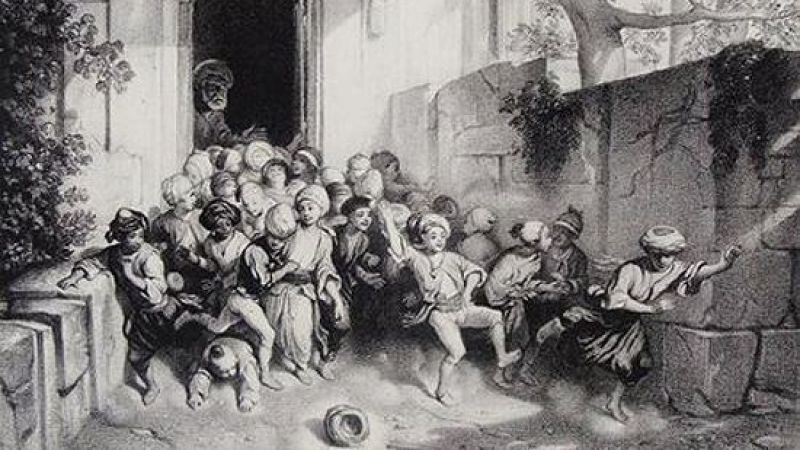 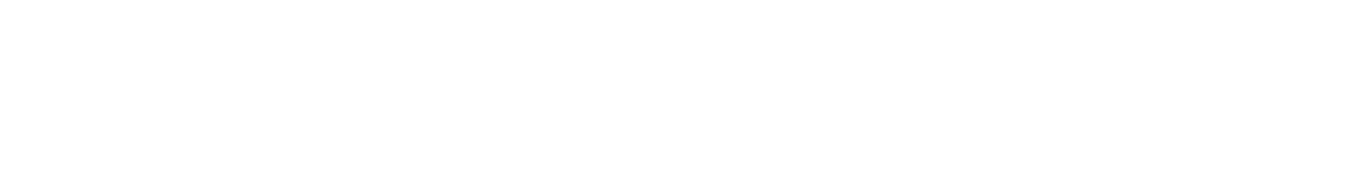 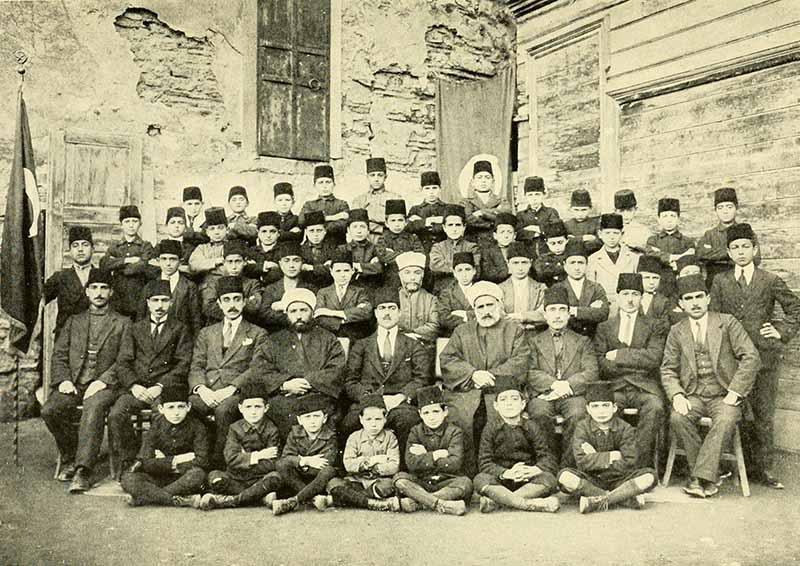 Pedagojik açıdan büyük öneme sahiptir.
Birçok bilim dalı gibi kendisine 20. yüzyılda araştırma sahası bulmaya başlayan ve çocukların duygusal, zihinsel ve sosyal gelişimleri üzerine araştırma yapan pedagoji bilimine dair Osmanlı’daki izleri bu tarihten çok daha önce görmek mümkün. Özellikle de eğitimde pedagojik eğilimlerin en çok ön plana çıktığı uygulama Amin Alayı’dır. Bu etkinliklerin pedagojik değer taşıdığı ve bilhassa çocuklarda önemli derecede okuma arzusu uyandırdığı konu üzerine kaleme alınan metinlerde açıkça görülmektedir.